Geschiedenis2017 – 2018
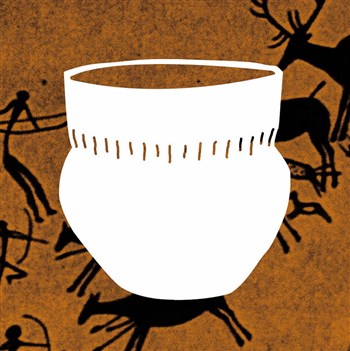 Tijdvak 1
Plaats van de mens in de geschiedenis
Etmaal = 4 miljard jaar
12 uur - ontstaan van de aarde 
21 uur  - primitief leven
22.30 uur – reptielen
23.30 uur – zoogdieren
23.30.30 uur – eerste mensen
Vroege mensachtigen 1
Circa 4 à 3 miljoen jaar geleden
Zuidelijke mensaap Australopitecus
Skelet resten gevonden in Ethiopië
Lucy
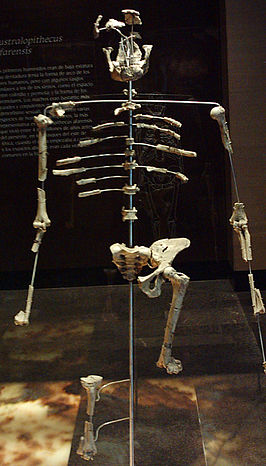 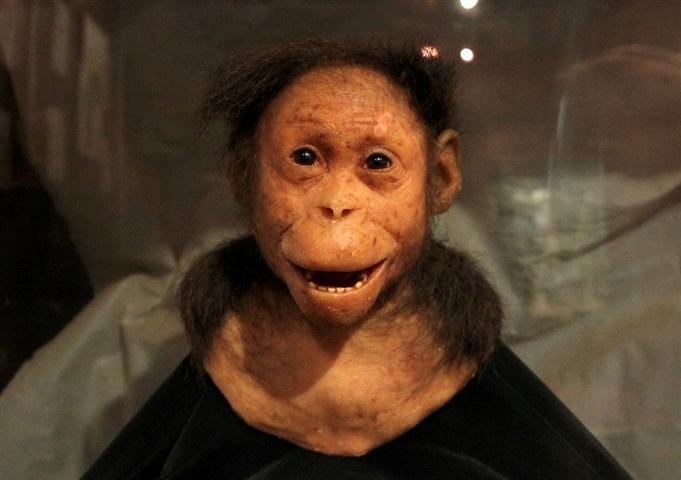 Vroege mensachtigen 2
Omstreeks 1.7 miljoen jaar geleden Homo erectus = rechtop lopende mens in Oost Afrika
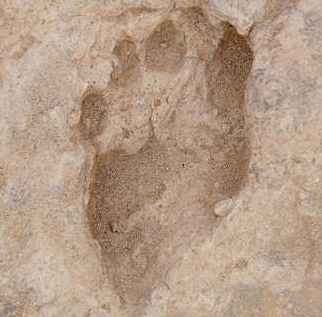 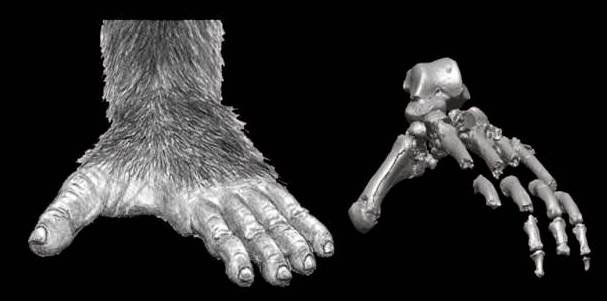 Verspreiding mensachtigenOut of Africa 1
Omstreeks 1 miljoen jaar geleden verspreiding mensen – homo erectus-  buiten Afrika
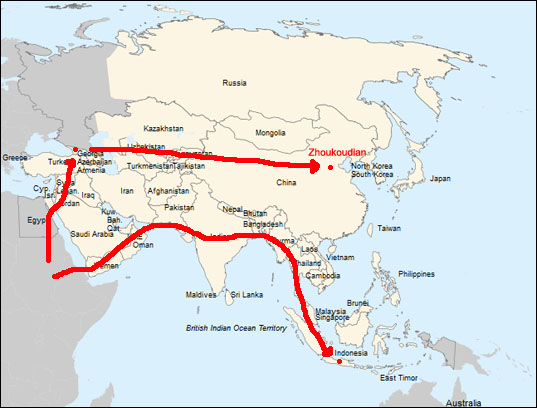 Neanderthaler
600.000 jaar geleden Neanderthaler in Midden Oosten, Europa en westelijke delen Azië
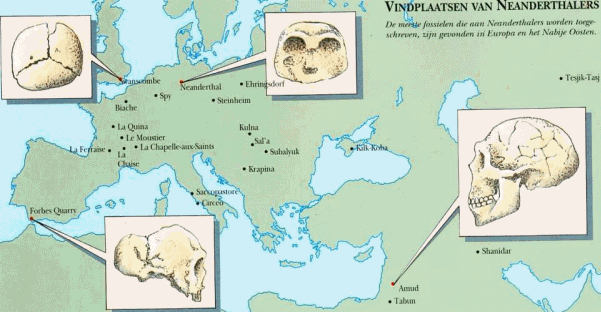 NeanderthalerNederland
In 2009 schedelrest gevonden Zeeuwse kust
Werktuigen gevonden in Belvédère groeve Maastricht
Homo sapiens
Omstreeks 200.000 jaar geledenHomo sapiens = denkende mens in Afrika
Jagen en verzamelen
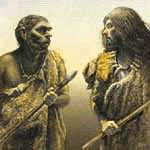 Ontwikkeling herseninhoud
Verspreiding Homo sapiens Out of Africa 2
Opdracht 1Hoe kon de homo sapiens zich verspreiden naar Azië en Amerika?
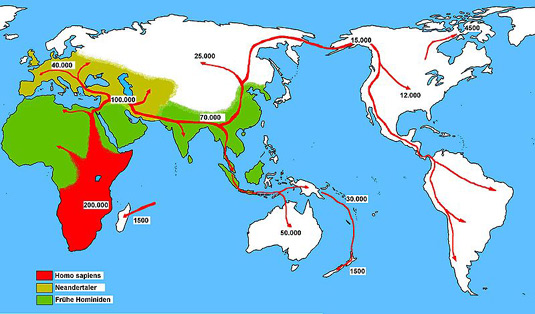 Wat kun je hieruit opmaken ?
prehistorie
Prehistorie= voorgeschiedenisGeen schriftelijke bronnen, alleen materiële resten
Periode indeling
Prehistorie vanaf ongeveer 1.7 miljoen jaar geleden - ongeveer 3000 v. Chr.
Oudheid vanaf 3000 v. Chr. – 500 n. Chr.
De prehistorie eindigt op een ander moment in verschillende delen van de wereld.Waarom?
Belangrijke ontwikkeling
Vroegste samenlevingen bestaan van jagen en verzamelen
Ontstaan van de landbouw rond 10.000 v. Chr. in het Midden Oosten (Israël, Turkije, Irak)
Dit is de neolithische revolutie Neolithicum = nieuwe steentijd
Traditionele indeling Prehistorie
Op basis van gebruikte materiaal
Oude Steentijd    = Paleolithicum
Midden Steentijd = Mesolithicum
Nieuwe Steentijd = Neolithicum
Bronstijd
Ijzertijd
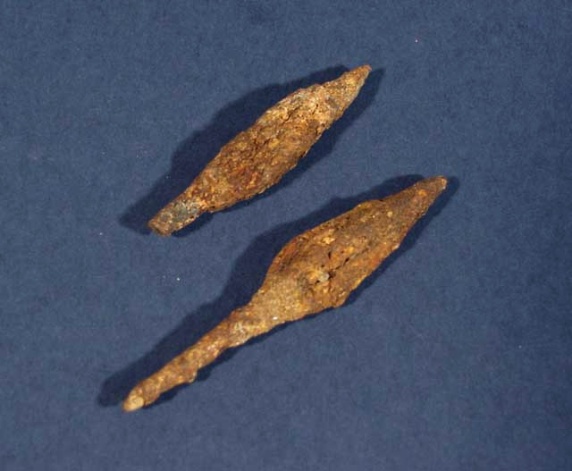 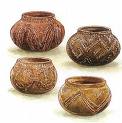 Aan de slag
Huiswerk
Lezen pagina 8 & 9
Leren kenmerkend aspect 1 & 2